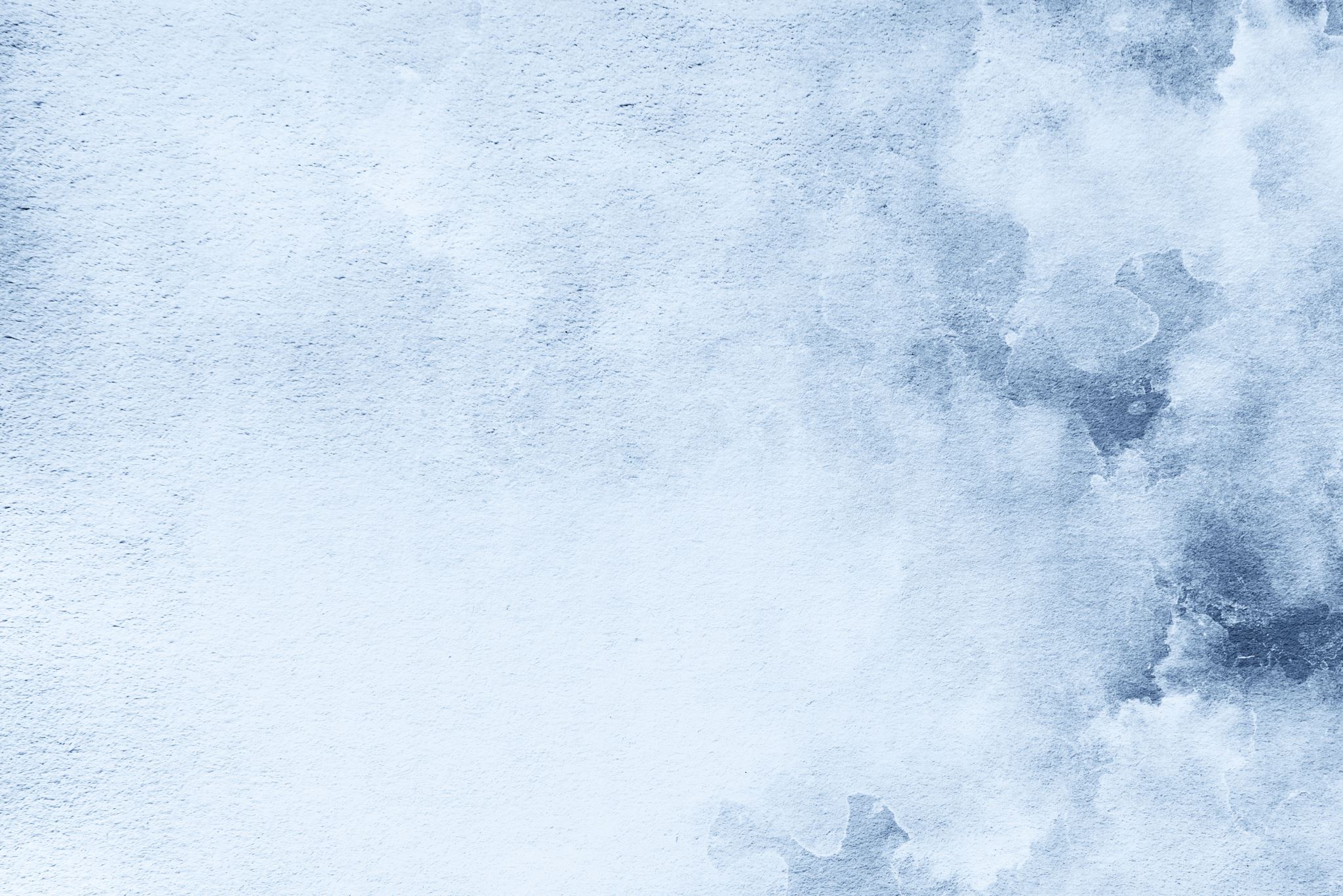 This reading paper focuses on an extract from the Sherlock Holmes story ‘The Adventure of the Speckled Band’. 

This lesson covers Q4 and Q5. 

You will also need the word document – ‘Sherlock Holmes Extract’.
Paper 1 Reading:Sherlock Holmes – The Adventure of the Speckled band.
Section 4
"But I have heard that the crocuses promise well," continued my companion imperturbably.
"Ha! You put me off, do you?" said our new visitor, taking a step forward and shaking his hunting-crop. "I know you, you scoundrel! I have heard of you before. You are Holmes, the meddler."
My friend smiled.
"Holmes, the busybody!"
His smile broadened.
"Holmes, the Scotland Yard Jack-in-office!"
Holmes chuckled heartily. "Your conversation is most entertaining," said he. "When you go out close the door, for there is a decided draught."
"I will go when I have said my say. Don’t you dare to meddle with my affairs. I know that Miss Stoner has been here. I traced her! I am a dangerous man to fall foul of! See here." He stepped swiftly forward, seized the poker, and bent it into a curve with his huge brown hands.
"See that you keep yourself out of my grip," he snarled, and hurling the twisted poker into the fireplace he strode out of the room.
"He seems a very amiable person," said Holmes, laughing. "I am not quite so bulky, but if he had remained I might have shown him that my grip was not much more feeble than his own." As he spoke he picked up the steel poker and, with a sudden effort, straightened it out again.
 
A4. How does the writer make these lines tense and dramatic? [10]
You should write about:
what happens to build tension and drama;
the writer’s use of language to create tension and drama; 
the effects on the reader.
Identify quotations that create a build up of tension and drama.
Do Now
Which of these graphs most accurately represents the build up of tension and drama in this section?

A?



B?



C?
Draw a graph that represents the build up of the tension and drama through this section of the text.
Checking Understanding
Now add quotations to 5/6 different points on the graph to represent how the extract builds in tension and drama.
Start of the graph - Example
Mastery
2. taking a step forward and 
shaking his hunting-crop.
1. "But I have heard that the crocuses promise well," continued my companion imperturbably.
PETER STARTING PARAGRAPH 
At the beginning of the section there seems to be little tension as Sherlock Holmes is unconcerned about Roylott’s aggressive manner. ‘"But I have heard that the crocuses promise well," continued my companion imperturbably.’ The use of the mundane conversation means…
While the choice of the adverb, “imperturbably” suggests to the reader…

SENTENCE IDEAS
The tension begins to build when Roylett moves towards Holmes…
Further tension and drama is added when…
The tension and drama reaches a climax as…

Point  Evidence  Terminology  Effect  Reader
Now turn the points on your graph into peter paragraphs to answer the question.Remember – the start of each paragraph should show the build up.
Mastery
Section 5
"Fancy his having the insolence to confound me with the official detective force! This incident gives zest to our investigation, however, and I only trust that our little friend will not suffer from her imprudence in allowing this brute to trace her. And now, Watson, we shall order breakfast, and afterwards I shall walk down to Doctors’ Commons, where I hope to get some data which may help us in this matter."
A5. ‘In the last section of this passage, the writer forces us to rethink our initial impression of Sherlock Holmes and his interaction with Dr. Roylott.’ [10]
To what extent do you agree with this view?
You should write about:
your own impressions of Sherlock Holmes as he is presented here and in the passage as a whole; 
how the writer has created these impressions. 
You must refer to the text to support your answer.
Identify any words or phrases that show sherlock holmes has been affected by Roylott’s actions and is keen to investigate him.
Reading Activity
How has your view changed of Sherlock Holmes by the end? Create two mind maps of adjectives to show your initial impression and view by the end.
Undaunted
Checking Understanding
Initial Impression
Opinion formed by the last section
Cunning
Now add quotations to your adjective choices.
"Indeed, Doctor," said Holmes blandly.
Undaunted
Checking Understanding
Initial Impression
Opinion formed by the last section
Cunning
“I hope to get some data which
 may help us in this matter”
A5. ‘In the last section of this passage, the writer forces us to rethink our initial impression of Sherlock Holmes and his interaction with Dr. Roylott.’ [10]To what extent do you agree with this view?Create PETER Paragraphs to show how your impression of Sherlock Holmes has changed from the beginning to the end of the passage.
BEGINNING
P: In the first part of the extract the writer gives the reader the impression that Sherlock Holmes…
ETER

LAST SECTION
P: However, by the last section of the extract, we begin to understand…
ETER
Mastery